Выставка детского творчествамарт
Темы:
Нынче радуемся мы — 
     Нынче проводы зимы,  
     С пирогами да блинами,  
     В шуме милой кутерьмы. 
Первоцветы для мамы
Вскрылись Чёрные дороги  
     Солнце греет горячо, 
     Но в сугробе, 
     Как в берлоге, 
     Марту Дремлется легко.
Участники выставки: дети 1 младшей группы Б и дети подготовительной к школе группы Б
: ВоспитателиМайнич С.А., Воскобойникова С.В., Молькова Е.А.
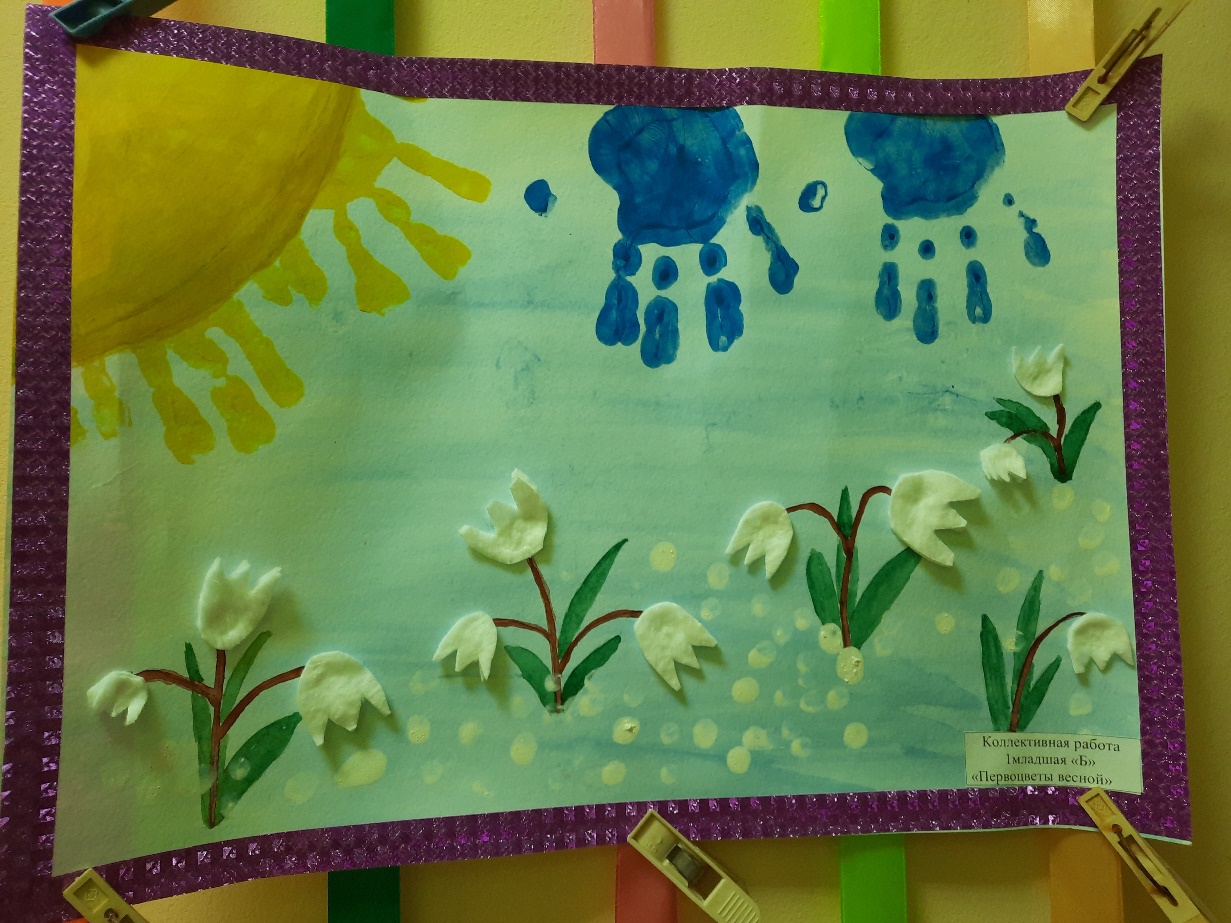 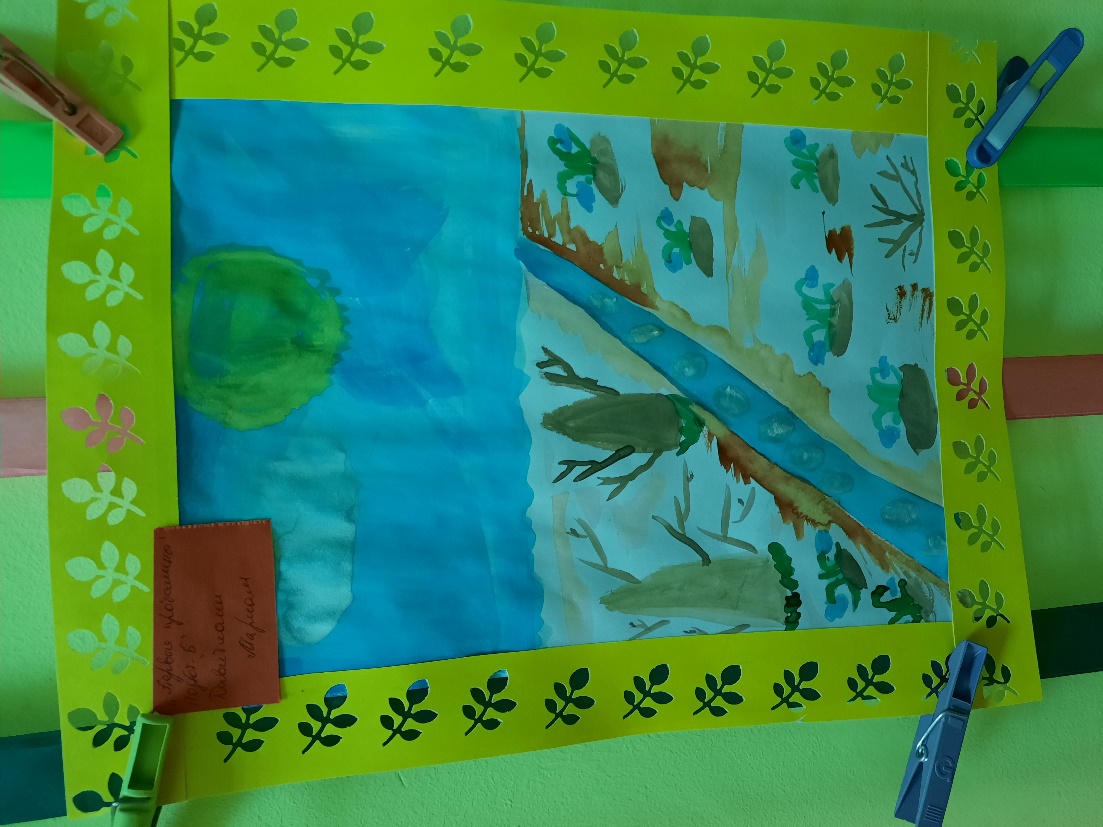 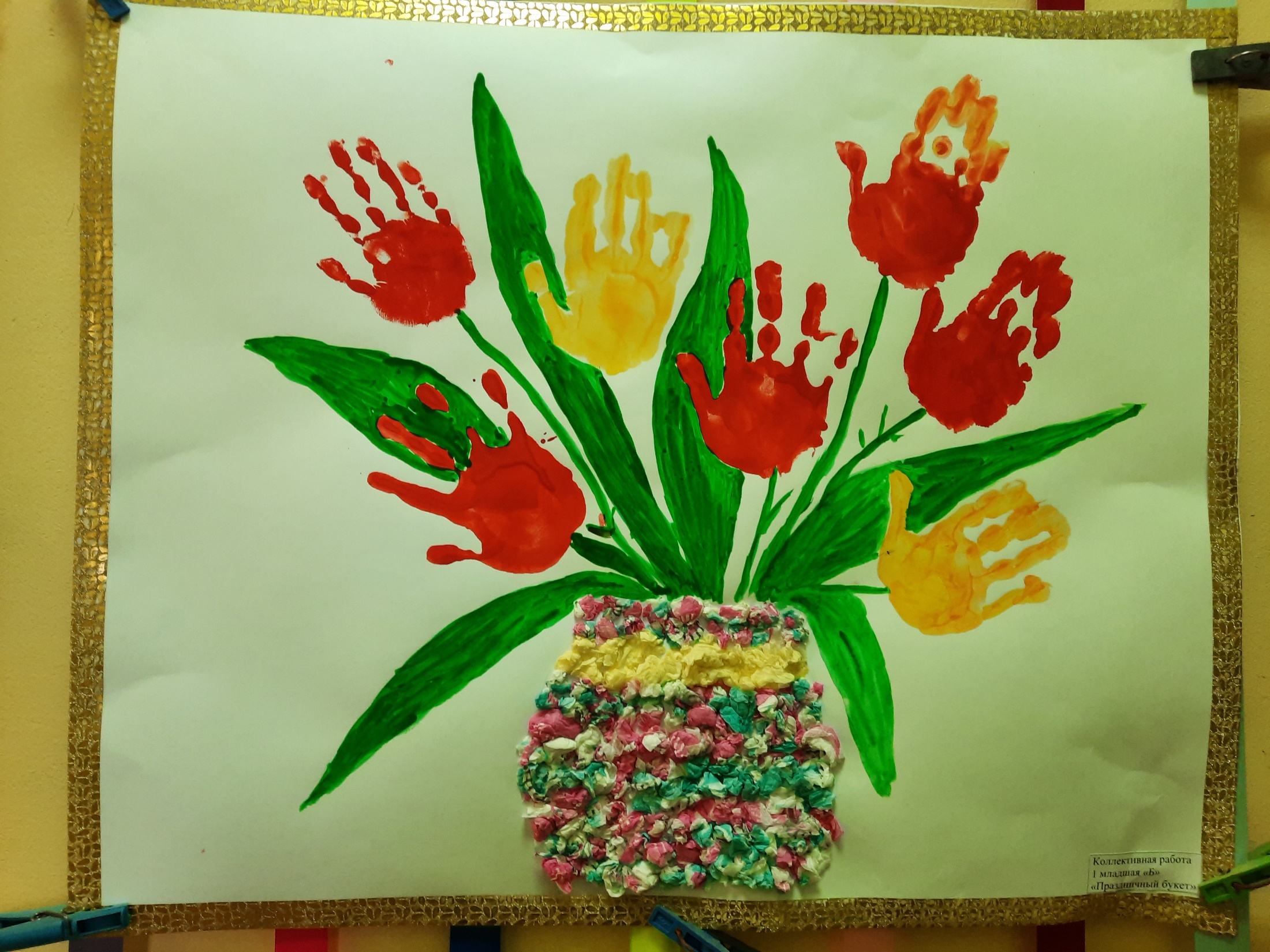 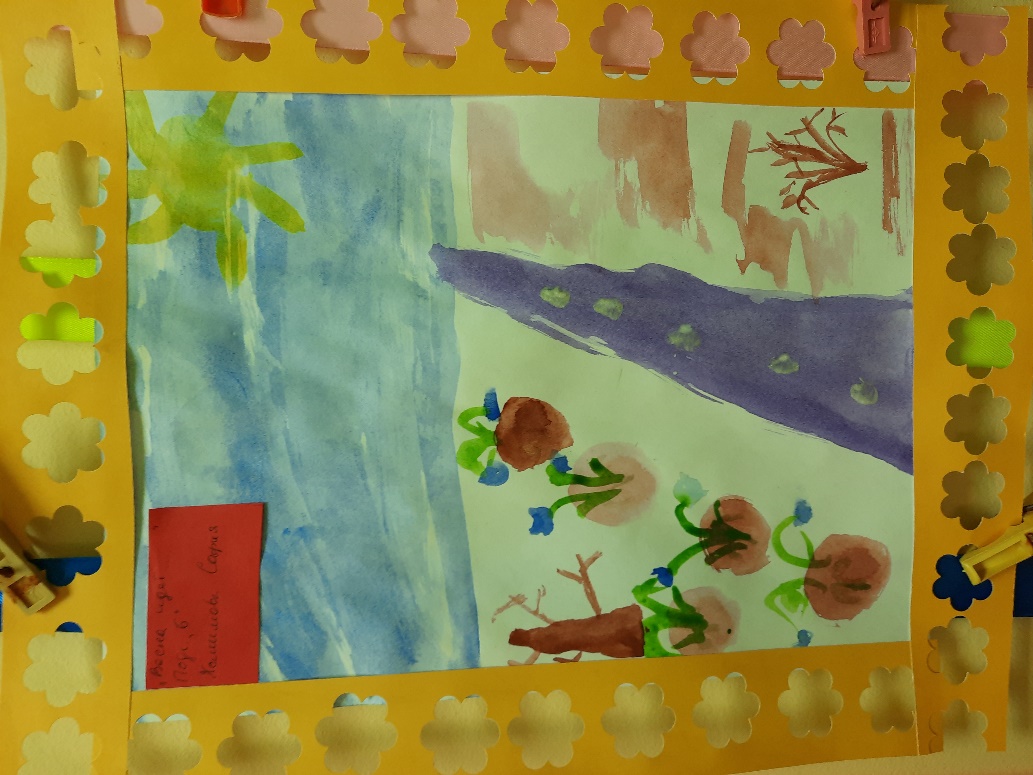 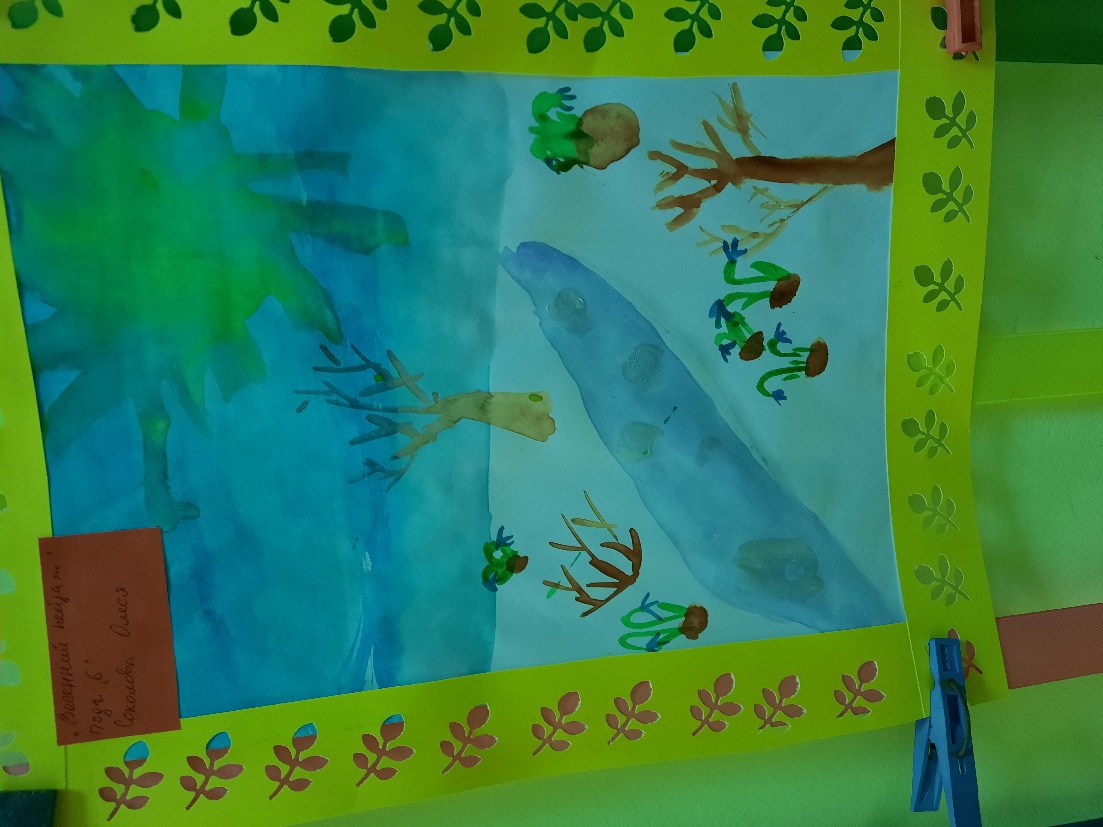 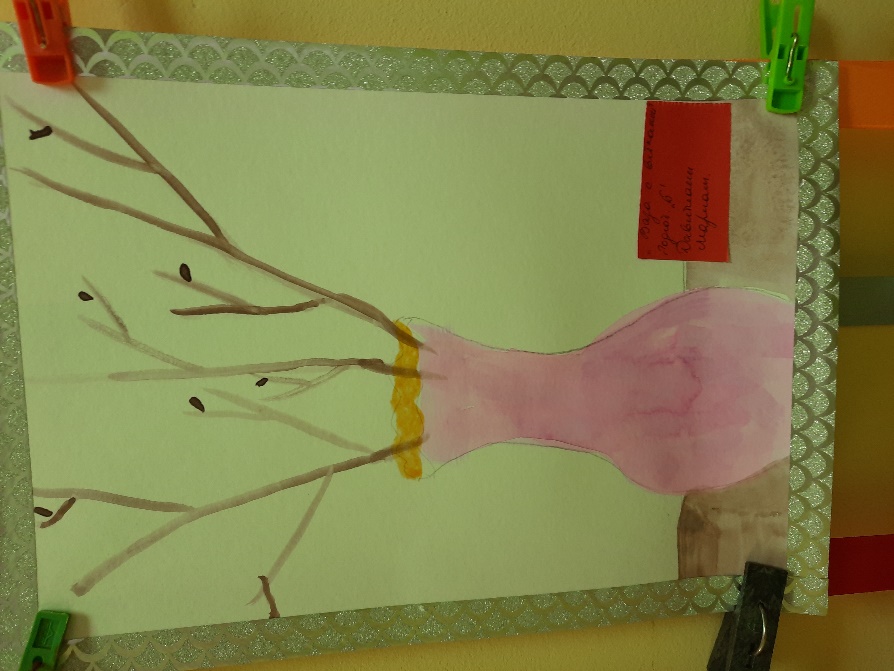 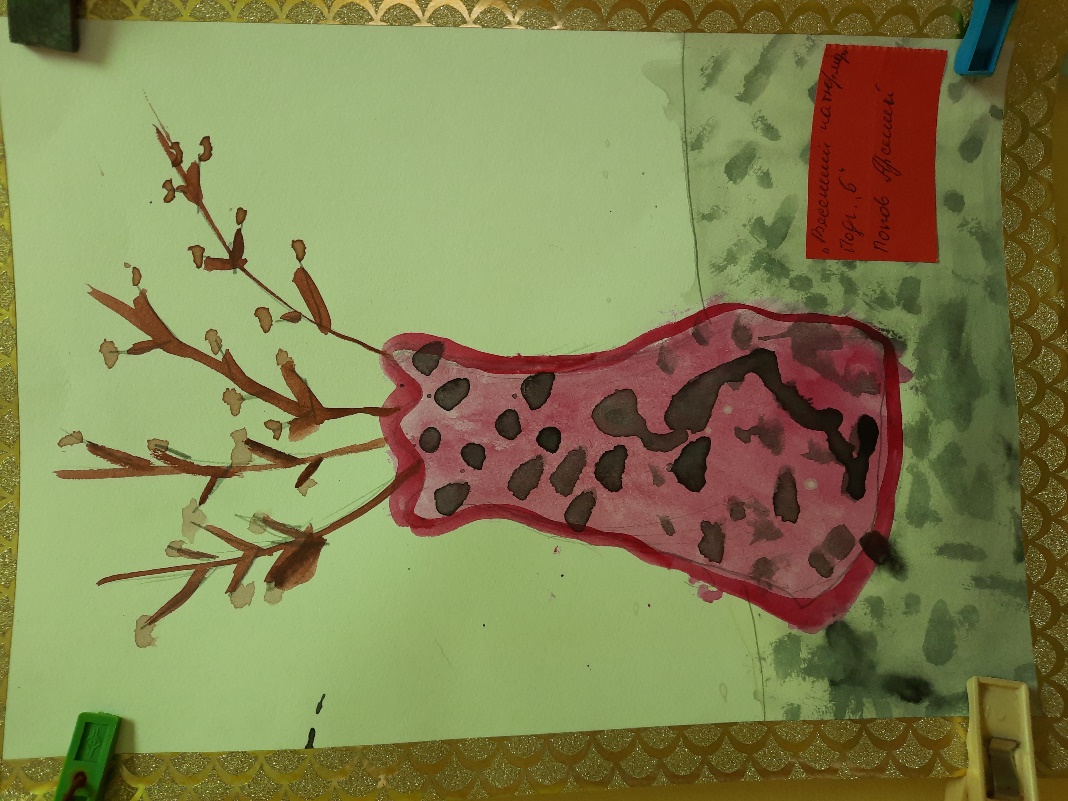 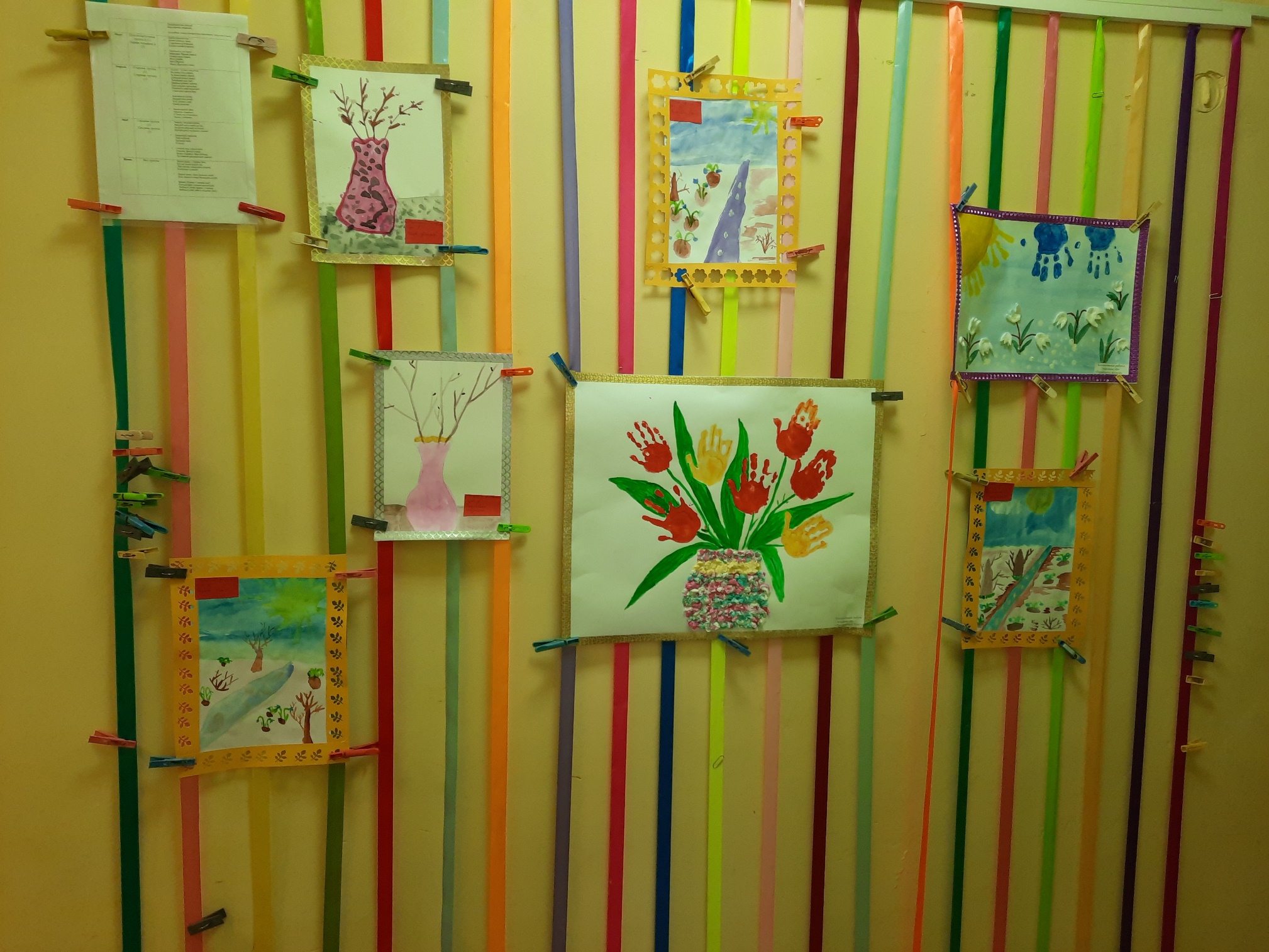